VAKA SUNUMU
ARAŞ. GÖR. DR. SELMAN DEMİRCİ-22.03.2016
hİKAYE
63 yaşındaki erkek hasta,
Dört gün önce başlayan asemptomatik döküntü ile başvurdu.
Bir gün önce sağ karın bölgesinde  bulunan bir apse nedeniyle tedavi gördü. 
Apse insizyon ve drenaj ile tedavi edildi ve  metisilin dirençli Staphylococcus aureus enfeksiyonu öyküsü olduğu için trimetoprim / sülfametoksazol reçete edildi.
FİZİK MUAYENE
Gövde ve ekstremitelerde, birden çok büyük, eritemli, keskin sınırlı yuvarlak plaklar mevcut. 
Bazılarının merkezinde gergin büller mevcut.
Hiçbir mukozal tutulum yoktu.
Hastanın öykü ve fizik muayenesine göre, aşağıdaki tanılardan hangisini öncelikli olarak düşünürsünüz?
A. Büllöz impetigo.

B. Büllöz pemfigoid.

C. Eritema multiforme.

D. Pemfigus vulgaris.
Hastanın öykü ve fizik muayenesine göre, aşağıdaki tanılardan hangisini öncelikli olarak düşünürsünüz?
A. Büllöz impetigo

B. Büllöz pemfigoid

C. Eritema multiforme

D. Pemfigus vulgaris
ERİTEMA MULTİFORME
Eritema multiforme kendi kendini sınırlayan bir aşırı duyarlılık reaksiyonudur. 
Bu en yaygın olarak öncül herpes simplex virüsü enfeksiyonuna yanıt olarak ortaya çıkar.
 Fakat aynı zamanda sülfonamidler, barbituratlar, penisilinler, fenitoin gibi bazı ilaçlar tarafından tetiklenebilir.
Erythema multiform majus Stevens-Johnson sendromu olarak bilinen durumun daha ağır şeklidir. Eritema multiforme tanısı klinik olarak konulur. 
Lezyonlar hedef görünüme sahip ve genellikle ekstremitelerin distalinden başlayarak proksimale doğru yayılır.
Bazen lezyonun merkezinde vezikül yahut bül ortaya çıkabilir.
ERİTEMA MULTİFORME
Eritema multiforme genellikle minimal semptomlara neden olur ve tedavisiz birkaç haftada ortadan kaybolur. 
Sebep olabilecek şüpheli ilaçlar en kısa sürede kesilmelidir. 
Oral antihistaminikler veya topikal steroidler kaşıntı için kullanılabilir. 
Ciddi seyirli vakalarda oral kortikosteroid  yararlı olabilir; ancak bu tartışmalı bir konudur. 
Tekrarlayan olgularda antiviral ajanlar ya da immunsupresif ilaçlar kullanılabilir.
Büllöz İmpetİgo
Büllöz impetigo toksin üreten Staphylococcus suşlarının neden olduğu en sık bebeklerde ve çocuklarda görülen bir durumdur.
Veziküller hızla  büyüyerek berrak veya bulanık sıvı içeren bülleri oluşturur. 
Lezyon geride yakalık tarzında nemli bir kabuk ve eritematöz  bir  taban bırakarak genişleyerek ruptüre olabilir. 
Tanı genellikle klinik olarak konulur ancak lezyon sıvısından kültür gerekebilir.
Büllöz pemfigoid
Büllöz pemfigoid eritematöz, ürtikeryal veya noninflamatuar tabanda gergin büller ile karakterize otoimmün bir hastalıktır. 
Bül genellikle kaşıntılıdır prodromal evre öncesinde haftarca süren ekzematöz, papüler veya ürtiker deri lezyonları ile birlikte seyredebilir.
Tanı lezyon ve lezyon çevresindeki dokulardan biyopsisi alınarak konulur, standart histoloji ve direkt immünfloresan teknikleri  ile mikroskopik değerlendirme yapılır.
Pemfigus vulgaris
Pemfigus vulgaris  cilt üzerinde ve mukozal yüzeylerde ağrılı erozyonlar bırakan, kolayca ruptüre  olabilen, yumuşak kabarcıklar ile karakterize otoimmün bir hastalıktır. 

Tanı lezyon ve lezyon çevresindeki doku biyopsisi ile yapılır.
kaynaklar
AAFP photo-quiz 
Scott cordts, MD, and Jennıfer Sıtzman, MSN, NP-C, Deaconess Family Medicine Residency, Evansville, Indiana
Am Fam Physician. 2015 Feb 15;91(4):231-232.
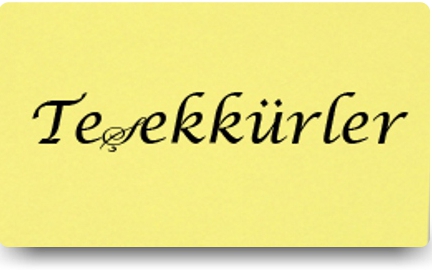